Game AI Competitions: Motivation for theImitation Game-Playing Competition
Maciej Swiechowski
QED Software, Warsaw, Poland
Proceedings of the Federated Conference on Computer Science and Information Systems
2
ANNUAL GAME AI COMPETITIONS
General Game Playing (GGP)
General Video Game AI (GVG-AI)
Arimaa Challenge
Starcraft AI
microRTS AI
Fighting Game AI
Visual Doom AI Competition (VizDoom)
Hanabi
Hearthstone AI
Strategy Card Game AI 
Geometry Friends
Bot Bowl
Angry Birds Level Generation
Generative Design in Minecraft Competition
Halite Competition 
BattleCode
Same way as it is done in data-mining competitions
training data and hidden testing data. 
Examples as Kaggle and KnowledgePit 
Human referees judging the bots. 
The human experts could see nuances that are difficult to grasp with automatic verification.
Two viable approaches to measure the rate ofimitation
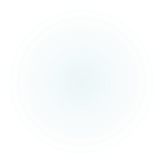 4
how the input (training) data should be provided.
Training data: The form of videos, sequence of screenshots or structured logs.
LogDL is mentioned, which was inspired by Game Description Language (GDL)
Not give the bots any more information than the human players had.
much information as possible
5
7 advantages
Motivation behind the Imitation Game AI.
6
1) Human-likeness (Research, Industry):
It is good for new methods of implementing human-like AI, and new ways of measuring it.
Believable NPC characters greatly increase the immersion in the game. 
The bots can take part in multi-player matches if there are not enough human players available.
human-like bots can be used as virtual testers specialized to predict interactions real (human) players will make.
7
2) Explainability (Research, Industry):
“if a bot achieves high accuracy regardless of how much of a black-box it is, we can explain it by asking the same human players for explanation of their reasoning. Expert human players tend to make thoughtful actions”
8
3) Controlled Difficulty (Industry):
The idea of mimicking human skills is a solution to both superhuman or incompetent bots.
Because the goal is imitation of human skill in the game
9
4) Personification of AI (Industry):
A persona system for bots means that even if multiple computer players are meant to have similar intelligence, they have certain individual characteristics
e.g., risk taker, explorer, conqueror, defender, builder etc.
the requirement of the imitation AI to be able to learn and mimic the behavior of particularly chosen human players.
10
5) Commercially Viable Workflow (Industry):
It takes a lot of time of experienced AI designers and programmers to create a competent AI in games.
The Imitation Game AI competition solves enables an alternative way of coming up with the problem of creating the AI.
11
6) Vision Recognition (Research):
One possibility is to give the bots raw pixels of the screen, just like humans observed the game.
with raw visual data, the competition would benefit to the computer vision field. 
It would require effective methods of image classification, concepts extraction, object recognition and visual reasoning.
12
7) Step Towards AGI (Research):
We argue that the Imitation Game AI competition is a step closer to Artificial General Intelligence (AGI or “Strong AI”) than a competition that revolves around making bots as strong as possible. 
AGI is not about making AI do something more effectively than humans.